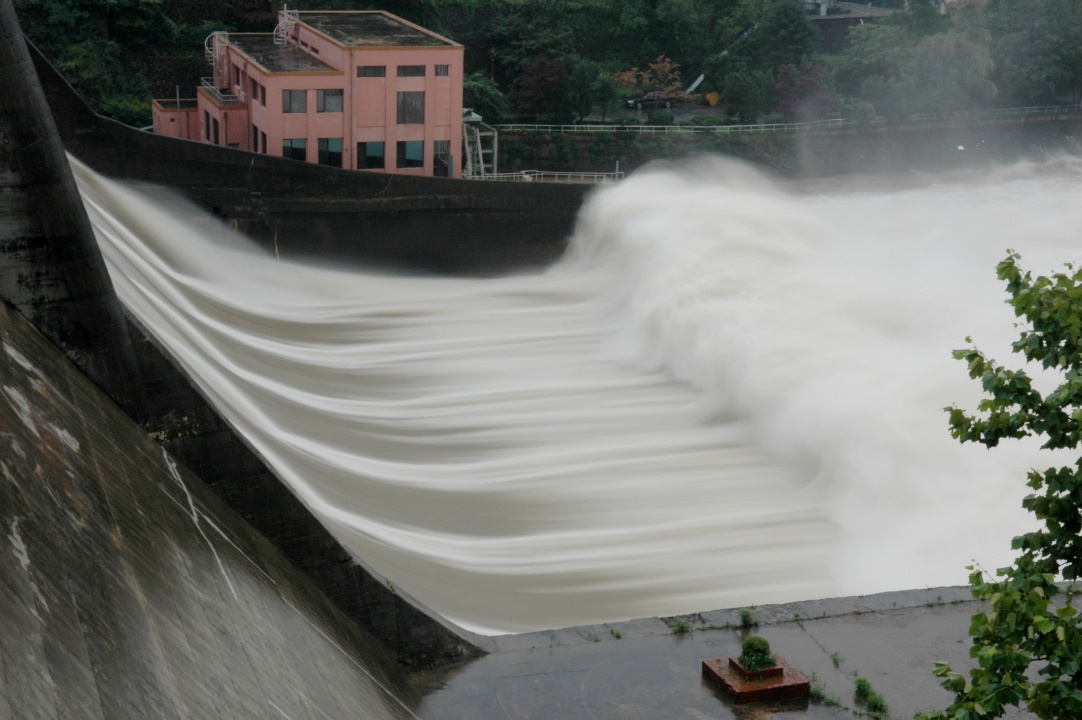 제9장. 차원해석과 상사법칙
사진설명: 2006년 괴산댐 방류 (한국건설기술연구원 김원 박사 제공)
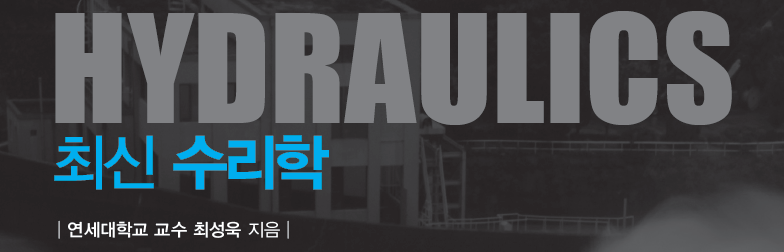 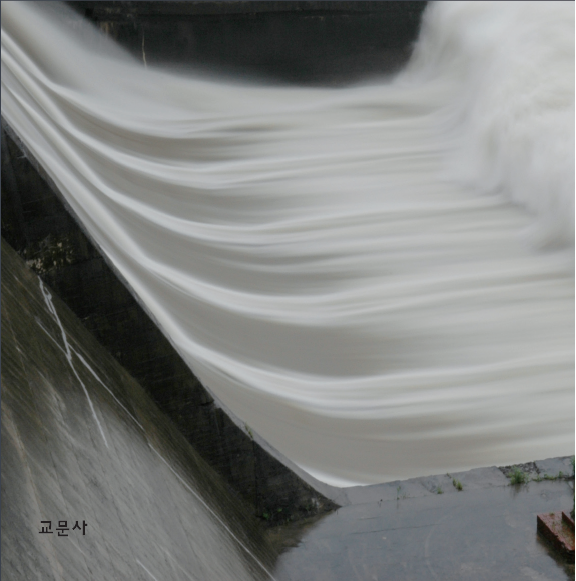 9장. 차원해석과 상사법칙
1. 차원해석
1.1 차원의 동차성
차원의 동차성
위의 베르누이 방정식의 경우 각 항의 차원이 단위 질량 당 에너지로 모두 동일
 차원의 동차성 (dimensional homogeneity)이 성립
매닝 공식의 경우 좌우변의 차원이 다름
 관측 자료에 의한 회귀식이기 때문
1
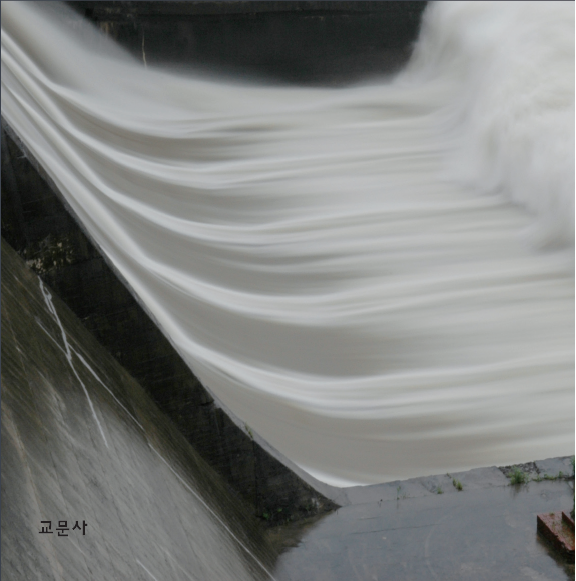 9장. 차원해석과 상사법칙
1. 차원해석
1.2 Rayleigh 방법
차원해석
차원해석은 특정 물리 문제에 대하여 관련되는 변수들을 조사하고 그 변수들의 차원을 맞추어 함수형태의 관계식을 구하는 것
Rayleigh method
 Buckinghum Π method
2
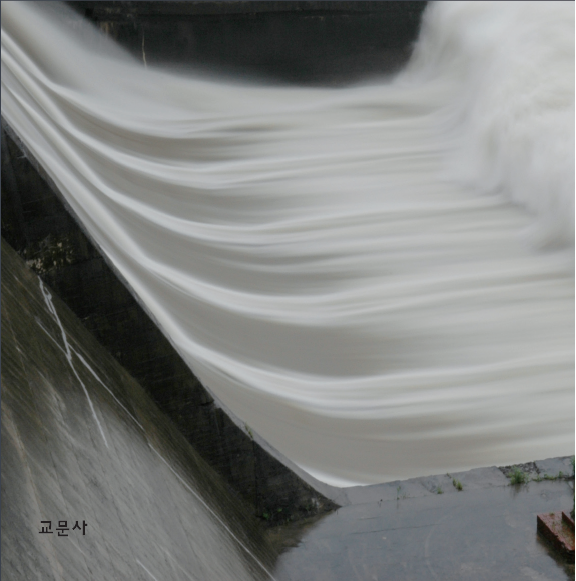 9장. 차원해석과 상사법칙
1. 차원해석
1.2 Rayleigh 방법
Rayleigh 방법
특정 문제에 관하여 독립변수와 종속변수 결정


 위의 식을 다음과 같이 표현


 변수들을 기본차원량 (L, M, T)으로 표현하고 차원의 동차성을 이용하여 지수에 관한 연립방정식을 유도
 연립방정식의 해를 이용하여 무차원 변수의 함수식으로 표현
3
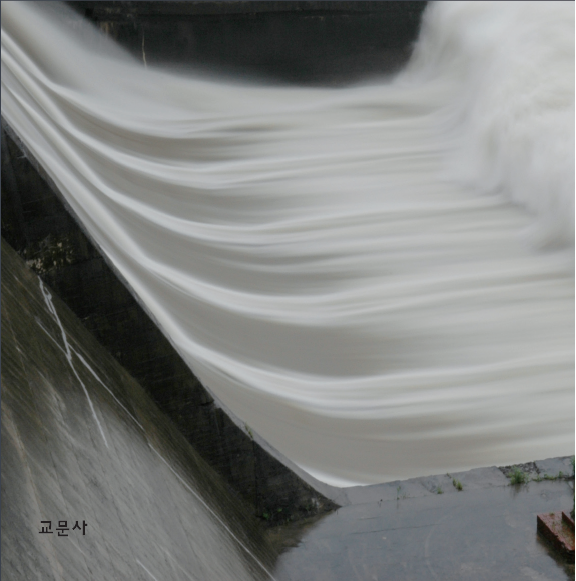 9장. 차원해석과 상사법칙
1. 차원해석
1.2 Rayleigh 방법
예제: Rayleigh 방법
젵에서 물을 분사할 때 경사평판에 작용하는 힘을 구하라
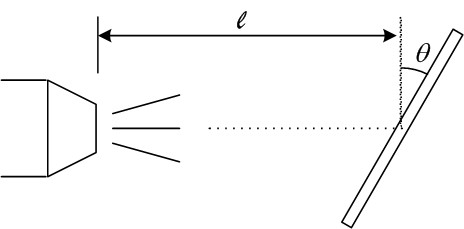 4
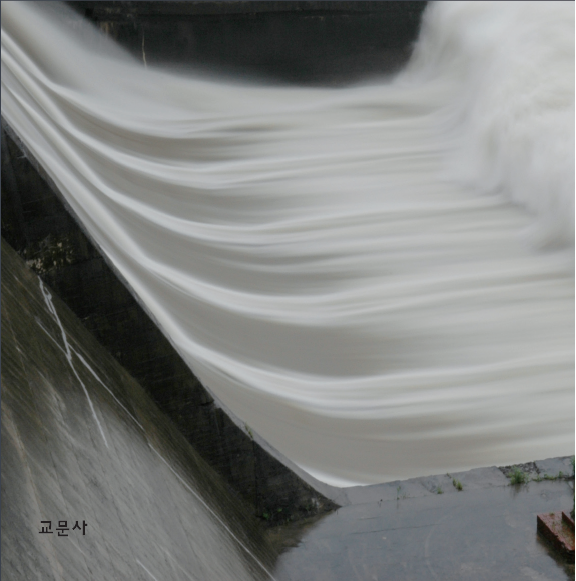 9장. 차원해석과 상사법칙
1. 차원해석
1.2 Rayleigh 방법
확인
변수의 수: 6
 기본 차원량의 수: 3
 무차원 변수의 수: 3

 Buckingham  Π Theorem
 변수의 수 – 기본 차원량의 수 
= 무차원 변수의 수
5
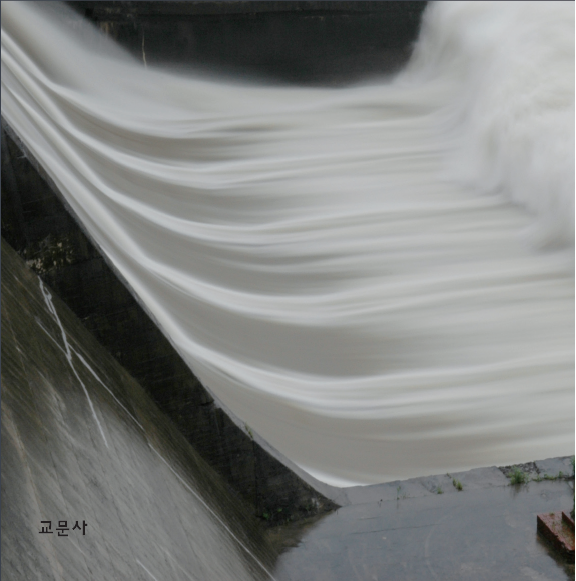 9장. 차원해석과 상사법칙
1. 차원해석
1.3 Buckingham Π 방법
Buckingham Π 방법
n개의 변수로 이루어진 함수 F(A1, A2, …., An) = 0 를

 (n-m)개의 무차원 변수를 이용해서 표현할 수 있음
 f(Π1, Π2 , …, Πn-m ) = 0

 무차원 변수 Π를 구하기 위해서 A중에 m개의 차원이 다른 변수를 선택하는데  이를 반복변수라 함.

 반복변수와 나머지 변수를 조합해서 무차원 변수 Π를 구함
6
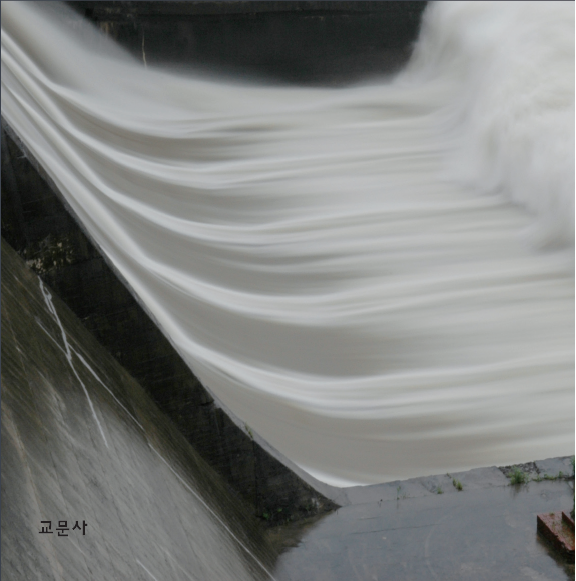 9장. 차원해석과 상사법칙
1. 차원해석
1.3 Buckingham Π 방법
예제: Buckingham Π 방법
젵에서 물을 분사할 때 경사평판에 작용하는 힘을 구하라
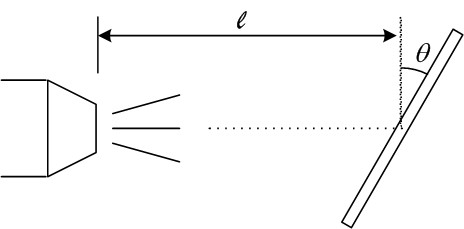 7
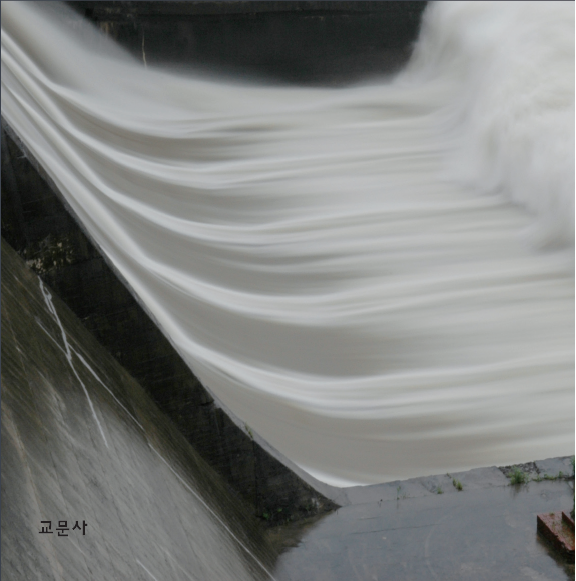 9장. 차원해석과 상사법칙
2. 수리학적 상사와 수리모형실험
수리학적 상사
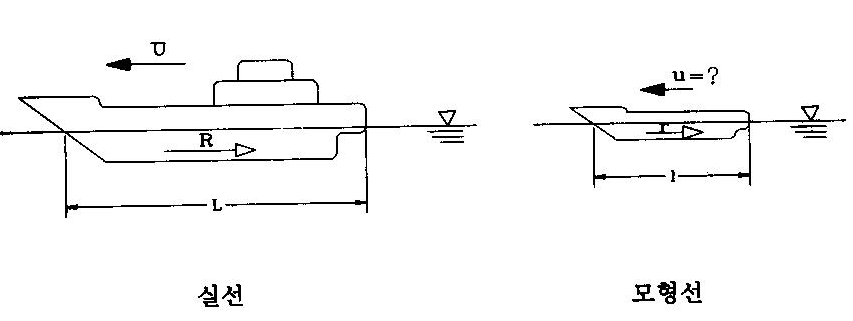 10 knot = 18 km/h
1/1,000 model
1/1,000 축척의 모형선이 실선과 같은 저항을 갖게 하려면 모형선의 속력을 얼마로 해야하나?
 기하학적 상사 (5 mm/s)를 그대로 적용하면?
 Froude (1810-1879)는 이 문제를 풀려고 노력하였고 해답을 제시하였음
8
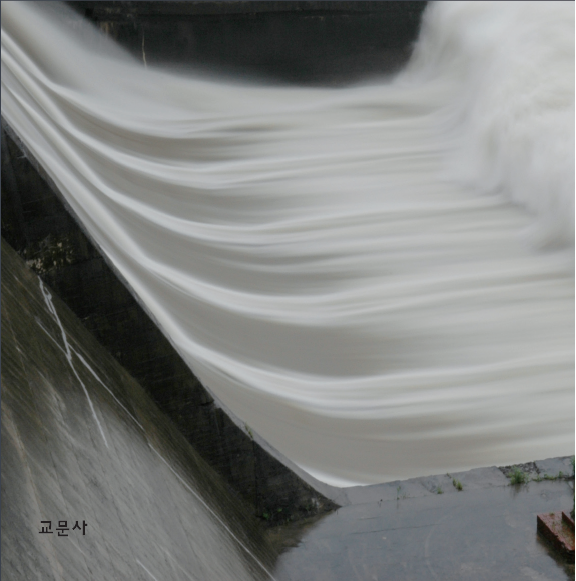 9장. 차원해석과 상사법칙
2. 수리학적 상사와 수리모형실험
2.1 수리학적 상사
수리학적 상사
기하학적 상사
원형과 모형 사이에 길이의 비율이 일정해야 함
 운동학적 (kinematic) 상사
원형과 모형 사이에 속도의 비율이 일정해야 함 
 동력학적 (dynamic) 상사
전체 흐름에 걸쳐 원형과 모형 사이에 질량에 작용하는 힘의 비율이 일정해야 함
9
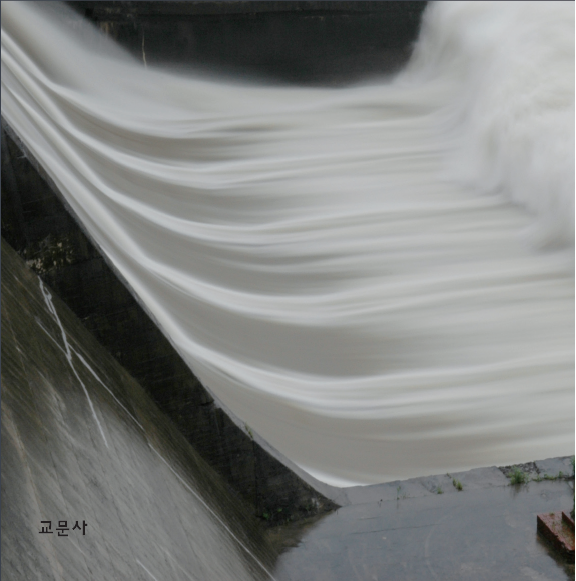 9장. 차원해석과 상사법칙
2. 수리학적 상사와 수리모형실험
2.1 수리학적 상사
기하학적 상사
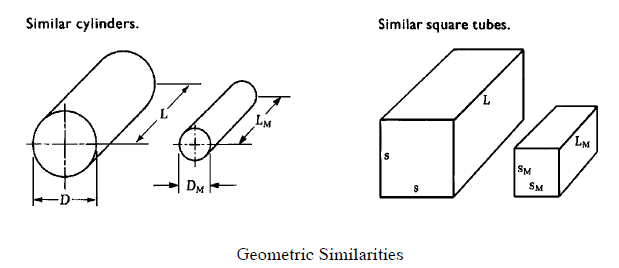 기하학적 상사에 의해 Lr1 =Lr2
10
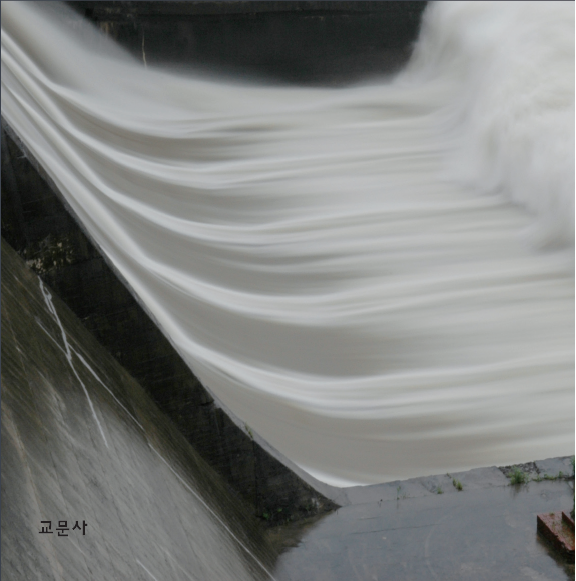 9장. 차원해석과 상사법칙
2. 수리학적 상사와 수리모형실험
2.1 수리학적 상사
운동학적 상사
원형과 모형 사이에 흐름의 크기 (속도)가 일정한 비율이고 흐름의 방향이 동일해야 한다는 것
속도 비

 시간 비

 가속도 비
11
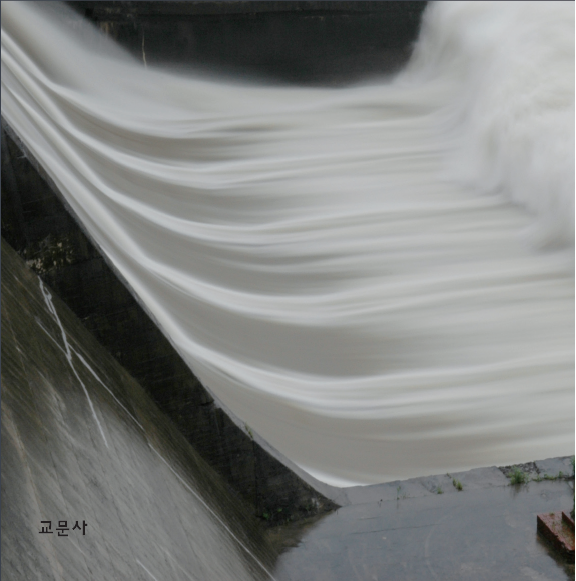 9장. 차원해석과 상사법칙
2. 수리학적 상사와 수리모형실험
2.1 수리학적 상사
동력학적 상사
모형과 원형에 작용하는 힘의 비가 일정해야 한다는 것 
 동력학적 상사에 의해 다음이 성립


 여기서 Fi = 관성력 and F = 중력, 점성력, 압력, 표면장력 등
 그러나 모든 힘의 비를 일정하게 하는 것은 불가능하므로 중요한 힘만 고려함
12
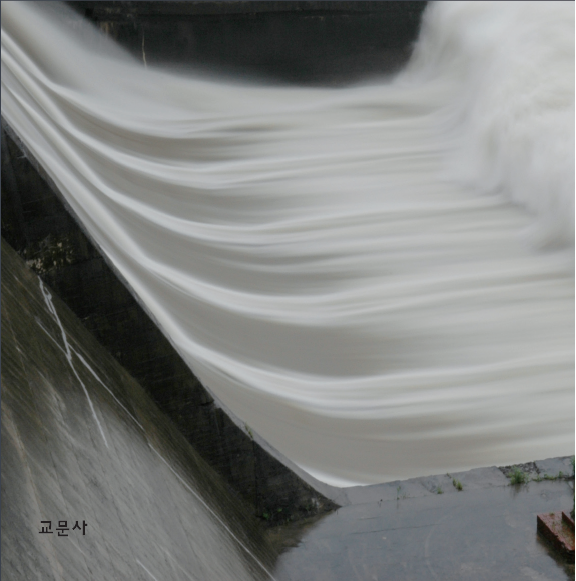 9장. 차원해석과 상사법칙
2. 수리학적 상사와 수리모형실험
2.2 수리모형실험
수리학적 완전상사
축소모형을 가지고 수리실험을 설계할 때 모형과 원형 사이에 관성력에 대한 여러 힘의 비가 모두 동일해야 한다는 것

 그러나 실제에서 수리학적 완전상사를 만족시키는 것은 불가능
13
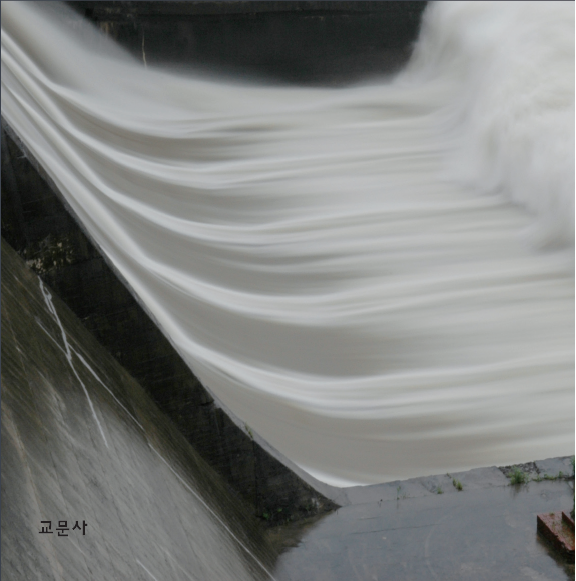 9장. 차원해석과 상사법칙
2. 수리학적 상사와 수리모형실험
2.2 수리모형실험
중력이 지배하는 흐름
개수로 흐름에서는 중력이 중요하고 점성력 및 표면장력도 중요하지만 중력에 비해서는 무시할 수 있음 
 따라서 다음 식이 성립


 즉, 중력이 중요한 흐름에서는 원형과 모형의 프루드수가 동일해야한다는 것
14
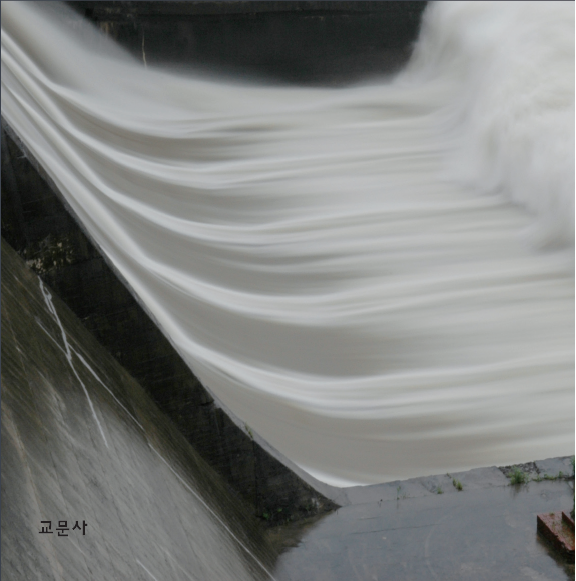 9장. 차원해석과 상사법칙
2. 수리학적 상사와 수리모형실험
2.2 수리모형실험
예제
어떤 수력발전소의 여수로 설계를 위하여 축척 1/50의 수리모형실험을 실시하였다.
(1) 원형의 홍수량이 720 m3/s라면 모형실험에서의 유량은?
(2) 모형 물받이 (apron)에서 측정한 유속이 2 m/s였다. 실제 원형에서 예측되는 유속은?
(3) 원형에서 수문 개방시간이 5 min이라면 실험에서의 개방시간은?
(4) 모형 물받이에서 0.05 m의 도수가 발생하였다면 원형에서 발생하는 도수의 높이는?
(5) 원형의 저수지에서 100,000 m3의 물을 방류하는데 48 hr를 예상하고 있다. 모형실험에서 방류량과 방류시간은?
15
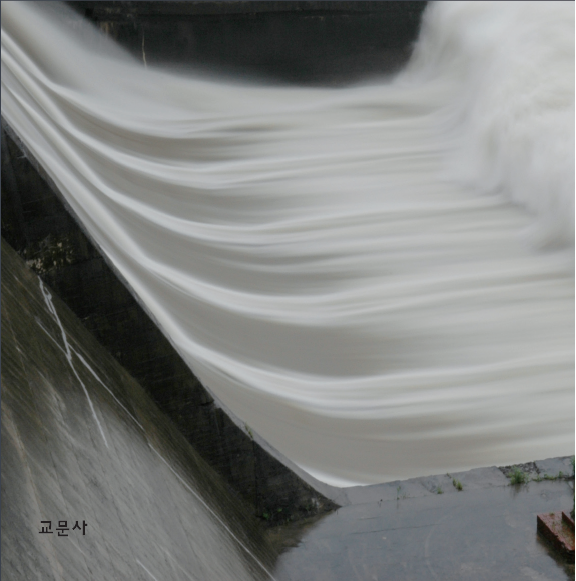 9장. 차원해석과 상사법칙
2. 수리학적 상사와 수리모형실험
2.2 수리모형실험
점성력이 지배하는 흐름
일반적인 관수로 흐름과 배와 같이 일부 잠긴 흐름에서는 중력과 점성력이 모두 중요
 그러나 관수로에서 층류나 잠수함과 같이 완전히 잠긴 흐름에서는 점성력이 중요
 따라서 다음 식이 성립


 즉, 중력이 중요한 흐름에서는 원형과 모형의 레이놀즈수가 동일해야한다는 것
16